Diversidad Cultural en el Nivel Inicial: ¿reconocimiento o verdadera integración?
Acercamiento a prácticas inclusivas en el Valle de Uco, 2011 - 2012
Propósito
Analizar y comprender si las prácticas de reconocimiento de la diversidad cultural inciden en prácticas de integración e inclusión de grupos culturalmente diversos.
Hipótesis
“Las prácticas docentes de reconocimiento de la diversidad cultural en el nivel inicial no se traducen necesariamente en prácticas escolares inclusivas de esa diversidad”
Objetivo General
Analizar las prácticas docentes en relación al abordaje de la problemática de la diversidad cultural, en el Nivel Inicial del Valle de Uco. Mendoza desde el año 2011  al 2012
Objetivos específicos
Explorar los aspectos referidos a la diversidad cultural que son abordados en las prácticas docentes del nivel inicial

 Indagar los contenidos de las planificaciones docentes para interpretarlos en clave intercultural

 Reconocer las prácticas docentes que favorezcan los procesos de interculturalidad
Metodología
Descriptiva
Explicativa

Población: docentes de jardines de infantes
Muestra: 30 docentes 

Técnicas usadas: Encuesta, Observación Documental y Entrevista
Resultados
Antigüedad docente
Reconocimiento de la diversidad
Reconocimiento de diversidad familiar
Consideración de la diversidad en la planificación
Acompañamiento familiar 
Aptitud familiar
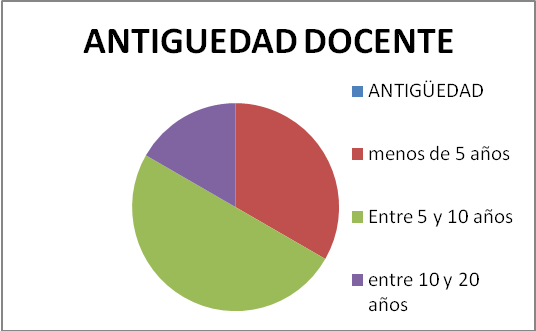 R
¿Qué diversidad reconoce?
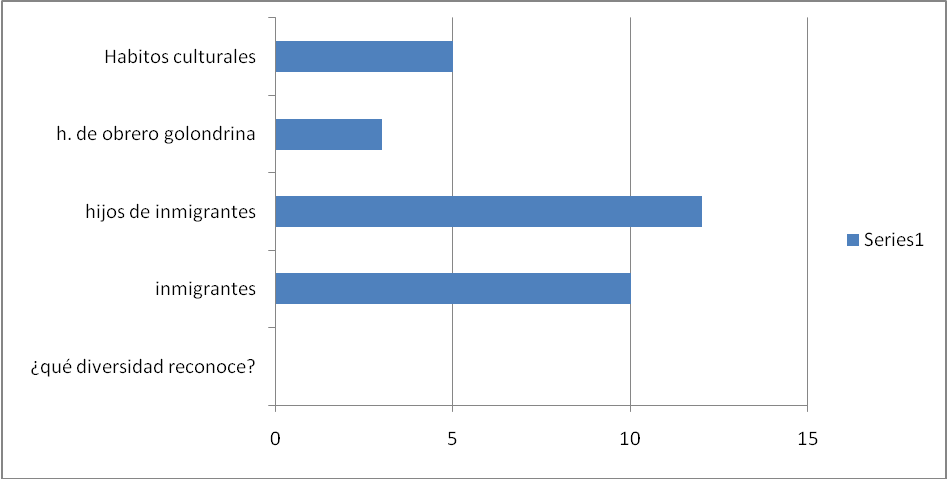 R
Diversidad familiar de niños/as
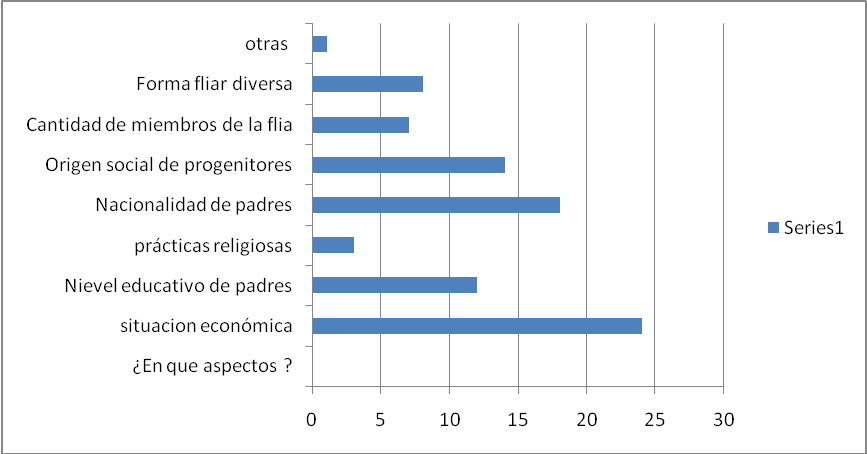 R
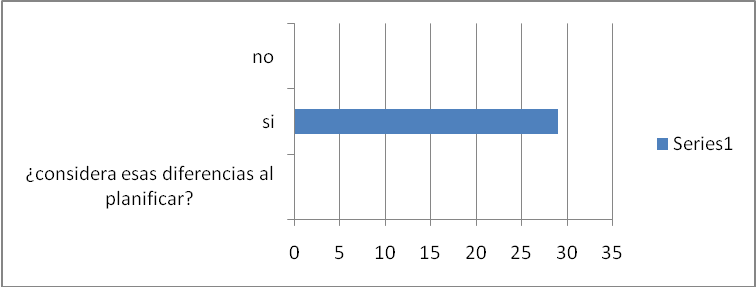 R
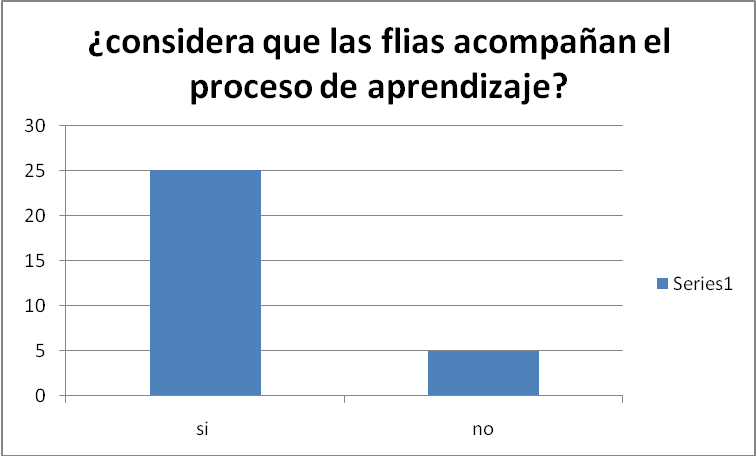 R
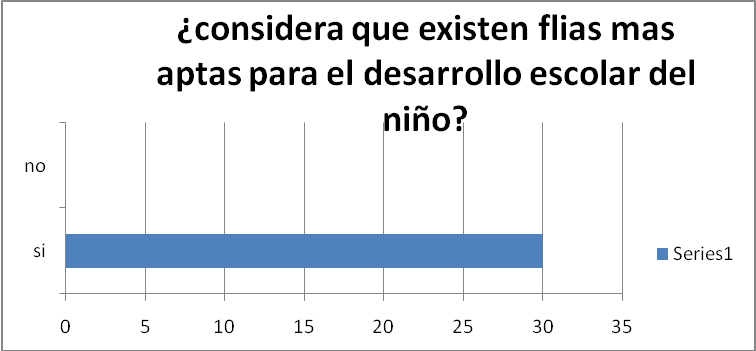 R
Marco teórico
Cultura
Multiculturalidad
Mecanismos de reproducción 
Interculturalidad
Interculturalidad educativa 
Marco jurídico
C
M
MR
I
IE
MJ
MT
M
MR
I
IE
MJ
cultura como: “…  la producción de fenómenos que contribuyen, mediante la representación o reelaboración simbólica de las estructuras materiales, a comprender, reproducir o transformar el sistema social, es decir, todas las prácticas e instituciones dedicadas a la administración, renovación y reestructuración del sentido.” (García Canclini, 1986)
MT
C
MR
I
IE
MJ
Multiculturalidad como: el proceso por el cual diferentes culturas conviven en un mismo espacio: sociedad, ciudad, estado.
MT
C
M
I
IE
MJ
Mecanismos de reproducción de las desigualdades
MT
C
M
I
IE
MJ
El grado de productividad específico de todo trabajo pedagógico que no sea el trabajo pedagógico realizado por la familiaestá en función de la distancia que separa el habitus que tiende a inculcardel habitus que ha sido inculcado por todas las formas anteriores de trabajo pedagógico Es decir, el dominio práctico de la lengua materna (Bourdieu- Passeron)
MT
C
M
MR
IE
MJ
La interculturalidad se refiere al espacio de encuentro y representación. La interculturalidad aumenta el grado de interconexión de culturas separadas especialmente cuando se trata de problemas de comunicación
MT
C
M
MR
I
MJ
Educación intercultural es aquella propuesta pedagógica que parte de una situación de conflicto y relaciones asimétricas de poder para llegar a alcanzar una relación de equidad
MT
C
M
MR
I
IE
MJ
La interculturalidad educativa busca romper con la tradición que de las prácticas educativas que tienden a la reproducción y homogeneización de los alumnos a un mismo saber, una misma cultura, etc (Paulo Freire. 1986)
MT
C
M
MR
I
IE
MJ
La expresión “la escuela en y para la diversidad”, la primera preposición “en”, remite al actual contexto socio-cultural y económico-político y la preposición “para”, refiere a la heterogeneidad de los destinatarios de la escuela (Devalle de Rendo y Vega )
MT
C
M
MR
I
IE
MJ
Aportes de la Ley 26.206 en lo que respecto a fines y objetivos de la política educativa nacional. Incisos de Art 11d) Fortalecer la identidad nacional, basada en el respeto a la diversidad cultural y a las particularidades locales, abierta a los valores universales y a la integración regional y latinoamericana
MT
C
M
MR
I
IE
f) Asegurar condiciones de igualdad, respetando las diferencias entre las personas sin admitir discriminación de género ni de ningún otro tipo
MT
C
M
MR
I
IE
g) Garantizar en el ámbito educativo el respeto a los derechos de los/as niños/as y adolescentes establecidos en la Ley Nº 26.061
MT
C
M
MR
I
IE
ñ) Asegurar a los pueblos indígenas el respeto a su lengua y a su identidad cultural, promoviendo la valoración de la multiculturalidad en la formación de todos/as los/as educandos/as.
C
M
MR
I
IE
MJ
En una sociedad pluralista, la escuela pública se define como una institución abierta a la diversidad cultural, propiciadora de la integración antes que la homogeneización